The Repository Ecosystem

An Introduction






Jim Hamilton
The Hosting Project

24 February, 2021
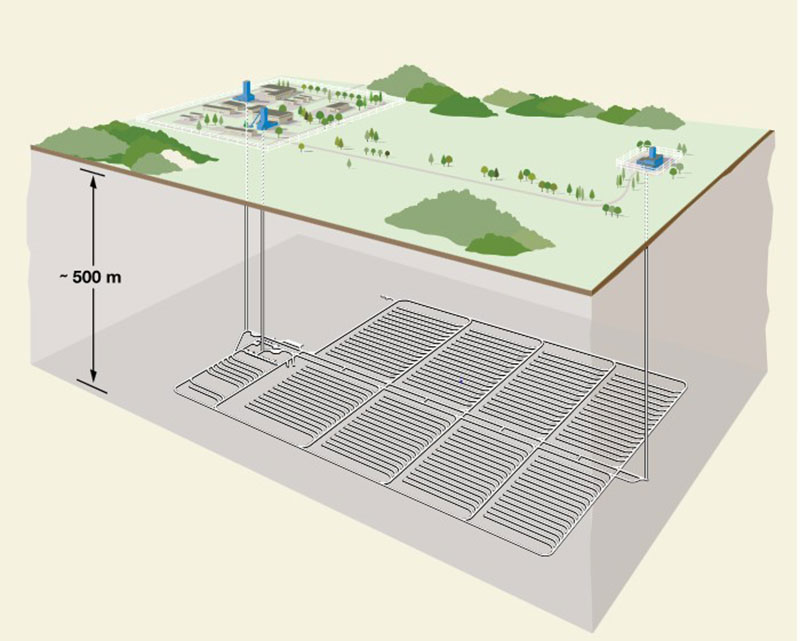 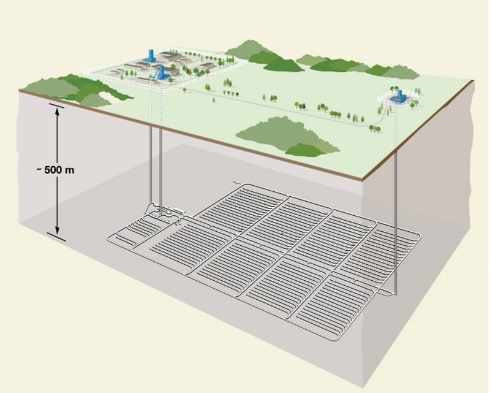 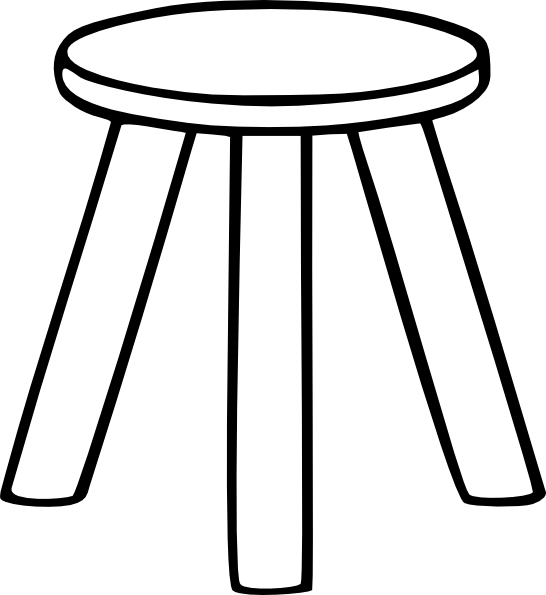 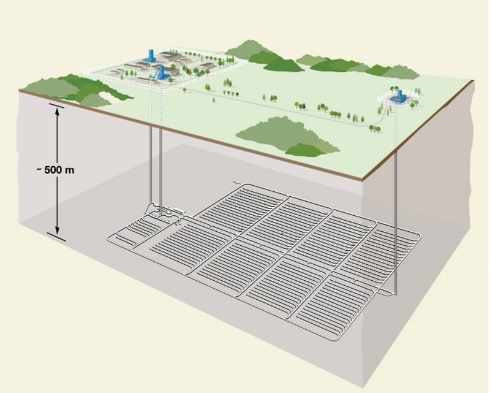 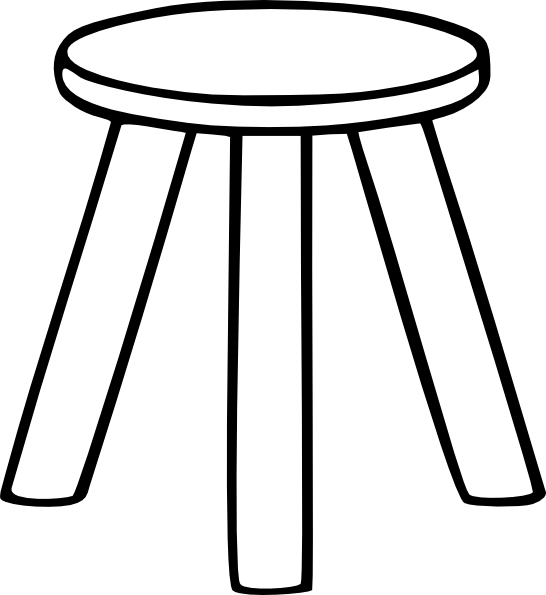 Fairness
Willing & informed consent
Social and environmental justice
Defined roles and responsibilities of local, state and federal entities
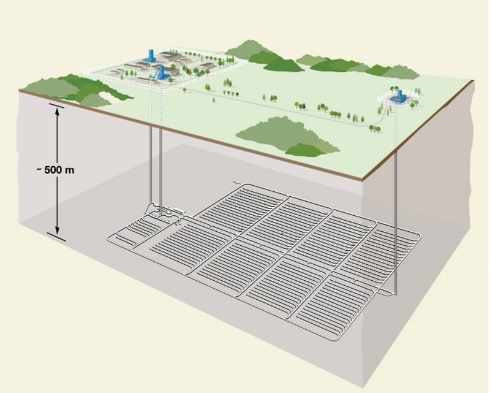 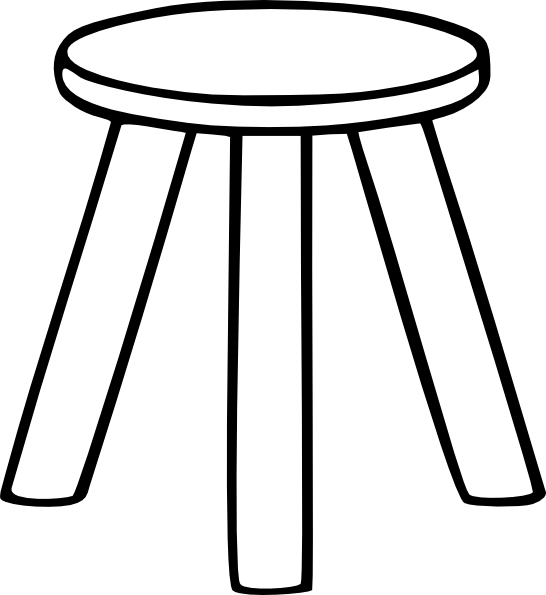 Fairness
Safety
Regulatory approvals
Technical and scientific integrity
Trusted information
Social dimensions of safety and risk
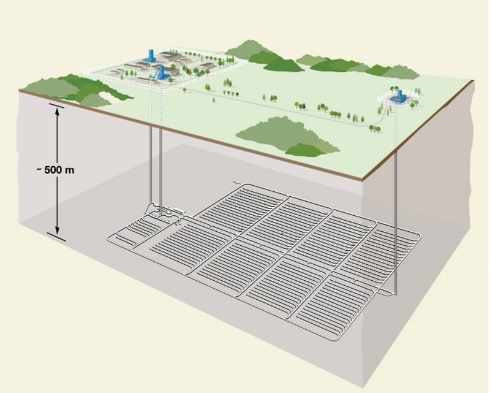 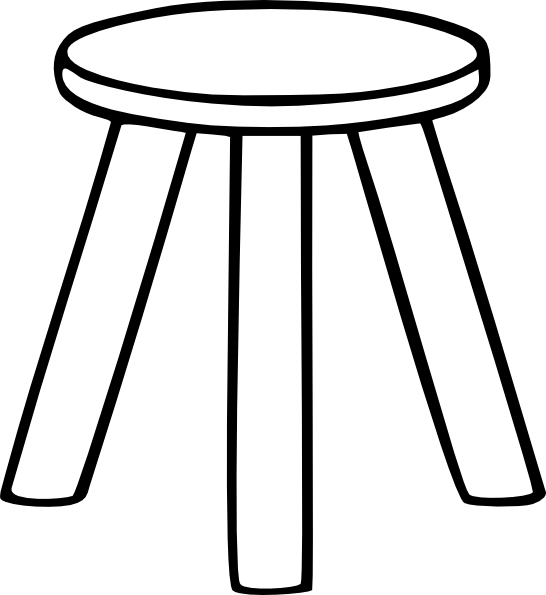 A thriving host community, and region, for generations.
Repository as an engine for the advancement of a region’s:
Social capital
Educational capital
Ecological capital
Spiritual capital
Physical capital
Economic capital
Regenerative planning as a process tool
Fairness
Safety
Prosperity
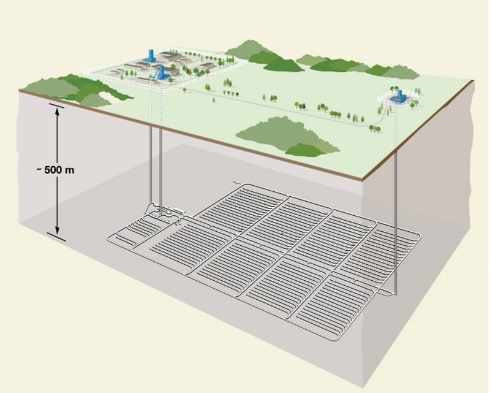 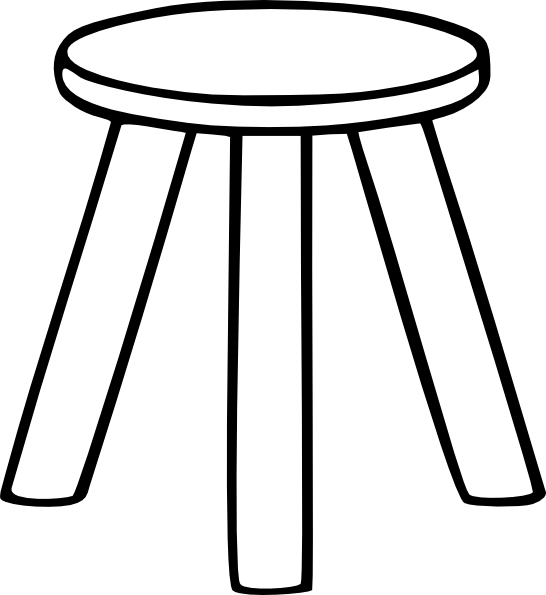 Fairness
Safety
Prosperity
The Repository Ecosystem
Thank You
jim@thehostingproject.org